Termodynamika; 
wybrane diagramy




M. DANIELEWSKI




AGH 2011
3
3
Energia swobodna reakcji
3
3
W stanie równowagi:
3
3
Diagramy: n = 2, 3
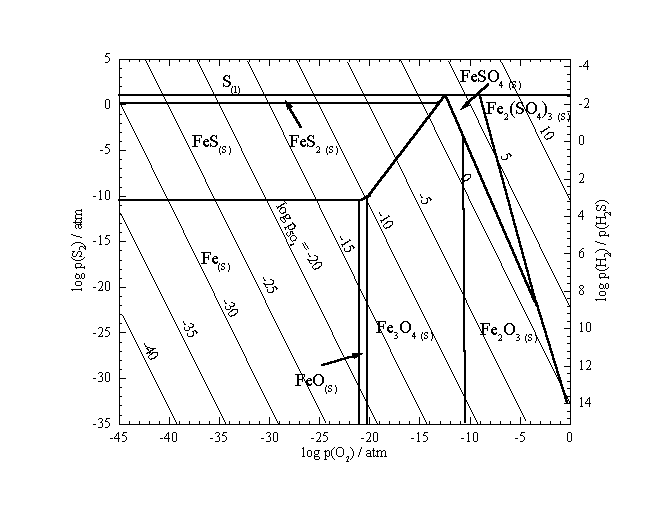 Diagramy Kellogg’a
Ciśnienia cząstkowe 
(aktywności) w  mieszaninach
3
3
3
Lotne produkty reakcji (p(CrxOy)
Ciśnienie dysocjacyjne Cr2O3
3
3
Ciśnienia lotnych tlenków:
3
3
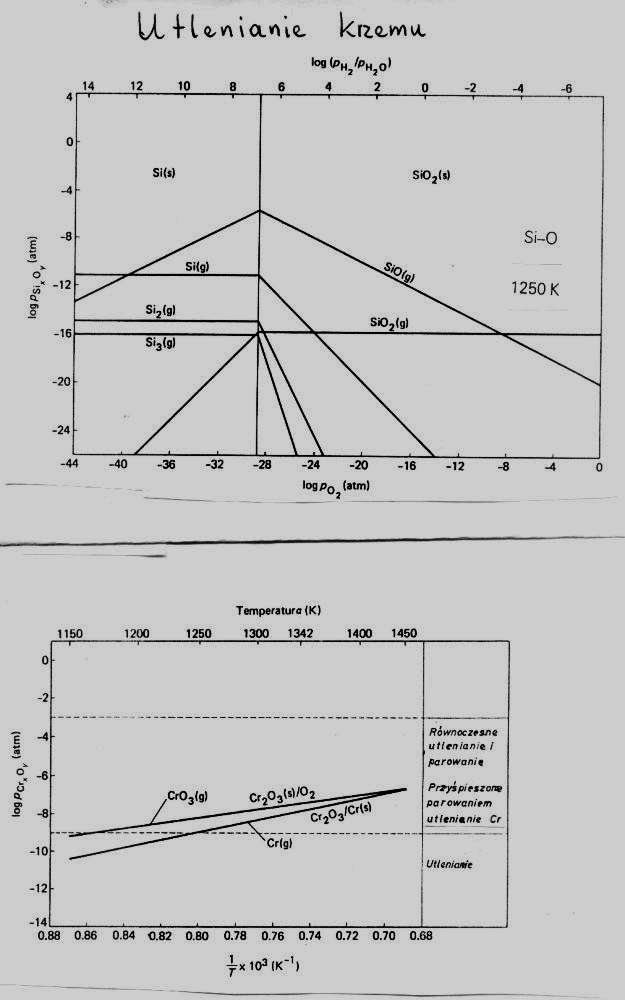 Koniec
3
3